Perforce Server Deployment Overview
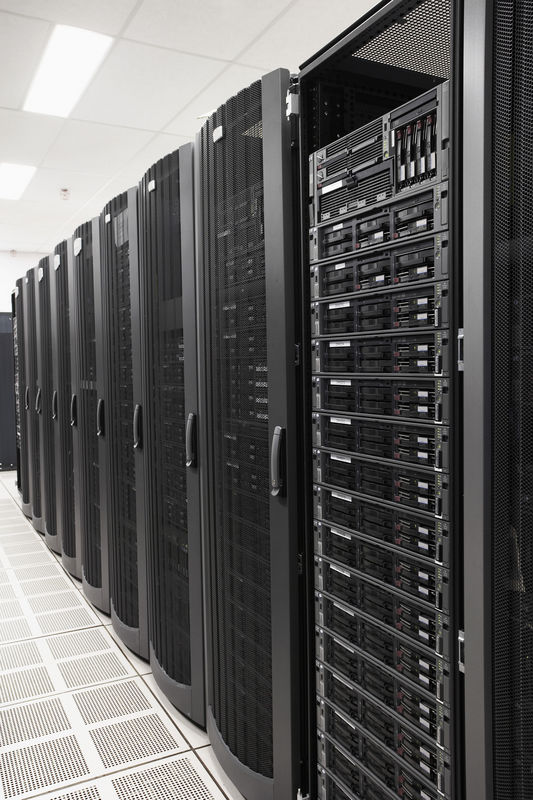 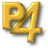 Agenda
Overview
Volume Layout Recommendations
Server Deployment Package (SDP) Structure
Common Paths
Upgrades
Sample Best Practices
[Speaker Notes: If you’ve been a Perforce admin for a while, you likely won’t find wizardly great new ideas.  What you will see is more of the same best practices you’ve heard and read about over the years, packaged together nicely.]
SDP Overview (1 of 2)
What it is:
Perforce Server Deployment according to best practices from the Sys Admin Guide & KB.
A collection of basic Perforce admin utilities.
Supported by Perforce Support
[Speaker Notes: Sample Best Practices:  Offline checkpoints, logging enabled, monitoring enabled, spec depot created, appropriate defaults for protections, initial triggers.
Offline Checkpoints, per :  http://kb.perforce.com/AdminTasks/BackupAndRecovery/OffLineCheckpoints]
SDP Overview (2 of 2)
What it is NOT:
A collection of every cool Perforce admin script we’ve come across.

We balance functionality vs. maintainability when making updates.
Volume Layout (1 of 2)
Disclaimer:  Generalizations here reflect the nature of the Perforce application and typical usage.  Your mileage may vary.
Volume Layout (2 of 2)
SDP Structure: Goals
Apply Volume Layout to optimize Perforce performance and reduce risk of data loss.
Simplify DR  -- Only one volume to replicate.
Provide SysAdmin/IT view (physical layout) and App Admin view (app-centric view).
Simplify configuration for failover in clustered environments.
Simplify upgrades.
SDP Structure:  Physical
/depotdata/p4/1/checkpoints
/depotdata/p4/1/depots
/depotdata/p4/1/bin
/depotdata/p4/1/etc
/depotdata/p4/common/bin
/depotdata
/metadata
/logs
/metadata/p4/1/root
/metadata/p4/1/offline_db
/OS
/logs/p4/1/logs
/logs/p4/1/tmp
/p4
SDP Structure: Logical (Linux/Unix)
/p4/1/
	checkpoints
	depots
	bin
   etc
   root
   offline_db
   logs
   tmp
/p4/common
/depotdata/p4/1/checkpoints
   /depotdata/p4/1/depots
   /depotdata/p4/1/bin
   /depotdata/p4/1/etc
   /depotdata/p4/common/bin
/metadata/p4/1/root
    /metadata/p4/1/offline_db
/logs/p4/1/logs
    /logs/p4/1/tmp
Common Paths (Linux/Unix)
P4ROOT


P4LOG




P4JOURNAL

Scripts
Depots
/p4/1/root
/p4/1/root/license

/p4/1/logs/log
/p4/1/logs/checkpoint.log
/p4/1/logs/verify.log
/p4/1/logs/p4audit.log

/p4/1/logs/journal

/p4/common/bin
/p4/1/depots/<depot>
Common Paths (Windows)
M:\p4\1\root
M:\p4\1\root\license

L:\p4\1\logs\log
L:\p4\1\logs\checkpoint.log
L:\p4\1\logs\verify.log

L:\p4\1\logs\journal

S:\p4\common\bin
S:\p4\1\depots\<depot>
P4ROOT


P4LOG



P4JOURNAL

Scripts
Depots
M:  Medatada Volume
L:  Logs Volume
S:  DepotData Volume
Common Commands
Starting:
/p4/1/bin/p4d_1_init start
/p4/1/bin/p4d_1_init stop
/p4/1/bin/p4d_1_init restart
/p4/1/bin/p4d_1_init status

/etc/init.d/p4d_1_init is a symlink to
 /p4/1/bin/p4d_1_init

Init scripts run as ‘root’ or ‘perforce’ user.  Processing always runs as ‘perforce’.
Perforce Server Linux Upgrades
Upgrades:
Download:  p4 and p4d to/p4/common/bin
Run: /p4/common/bin/p4master_run instance /p4/common/bin/upgrade.sh
Perforce Windows Upgrades
Major Windows Upgrades:
Find <depotdata_drive>:
p4 depots (Check the map field. It is hard coded to the depotdata drive location.)
Copy in new p4d.exe and p4.exe into <depotdata_drive>:\p4\common\bin
cd <depotdata_drive>:\p4\common\bin
p4env.bat 1
upgrade.bat
Minor/Patch Upgrades:
net stop p4_1
Copy new p4d.exe to <depotdata_drive>:\p4\1\bin and copy to p4s.exe as well.
net start p4_1
Upgrades Continued
Other tools just shutdown and install new versions and replace links.
P4Broker as an example:
Download new p4broker to /p4/common/bin
Then, do the following:
Using 2012.1.442152 and instance 1 of a server as an example:
cd /p4/common/bin
mv p4broker p4broker_2012.1.442152
unlink p4broker_1_bin
unlink p4broker_2012.1_bin
ln –s p4broker_2012.1.442152 p4broker_2012.1_bin
ln -s p4broker_2012.1_bin p4broker_1_bin
/p4/1/bin/p4broker_1_init restart
Default Protections & Groups: Goals
Disable implicit user creation
Proactively deny access to the ‘remote’ user.
Provide sensible defaults for MaxScanRows, MaxResults, and MaxLockTime.
Customize per customer requirements.
Default Protections & Groups:  Sample
write group Dev.G * //...
list user remote * -//...
super group SuperUsers.G * //...
super user p4admin * //...
Group limits is defined solely to impose Max* limits, but is not referenced in the protect table.  An SDP script ensures all users are in that group.
Default Typemap
Use '+Fl' for pre-compressed filetypes.
	binary+Fl //....jpg
	binary+Fl //....tgz
Use '+l' for MSWord/PowerPoint/Excel
	binary+l //....xls
Use ’text+C' for large (e.g. generated) text files.
	text+C //....gentxt
Applied Common Practices
(1 of 2)
Enable Monitoring.
Create & populate ‘spec’ depot.
Set appropriate logging verbosity.
Set ‘security’ counter or use external authentication w/AD, LDAP.
Applied Common Practices
(2 of 2)
Daily checkpoint creation/verification.
Archive file verification, replica status health checks, etc.
Enable email reviews (Swarm or stand-alone script)
Apply SCM to the SDP!
And much more…
Questions?